http://pedsovet.su/
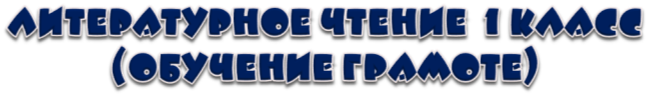 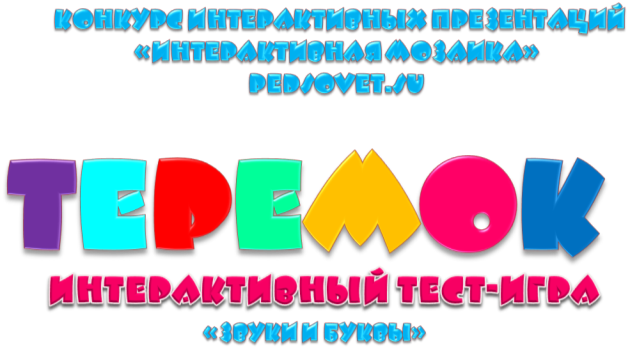 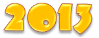 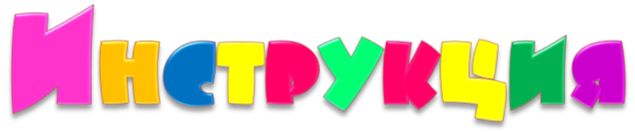 Дорогой друг!
Ты отправляешься в путешествие 
с героями сказки «Теремок».
Внимательно слушай вопрос. 
Выбирай правильный ответ из предложенных вариантов

Если хочешь послушать вопрос ещё раз, нажимай на табличку со словом
От каждого героя будет по два вопроса.
Переход к следующему заданию
                           Удачи!
гриб
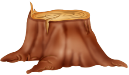 3
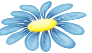 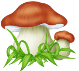 3
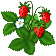 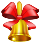 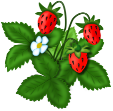 мышка
мышь
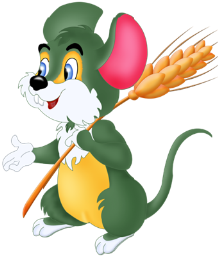 3
4
5
3
4
5
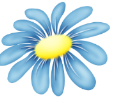 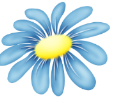 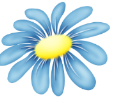 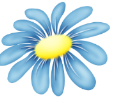 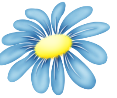 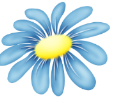 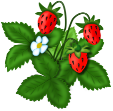 бочка
ложка
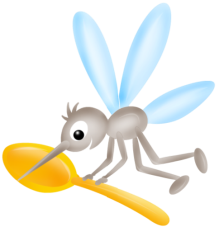 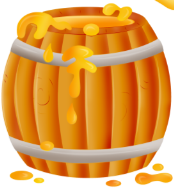 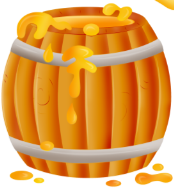 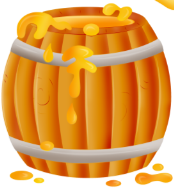 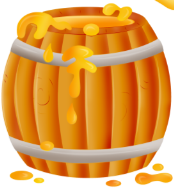 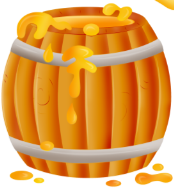 б
ч
1
к
2
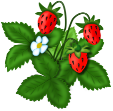 пень
пень
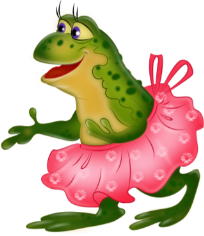 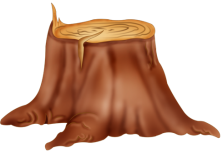 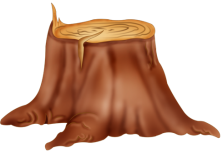 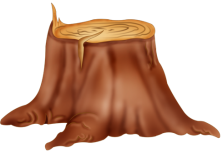 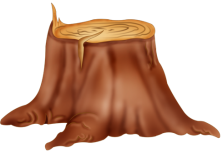 4
4
3
3
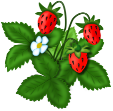 зайка
зайка
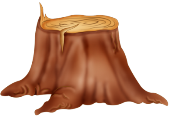 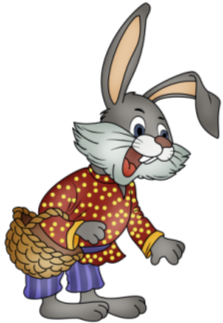 1
2
3
1
3
2
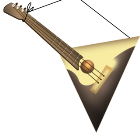 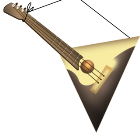 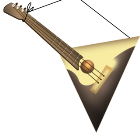 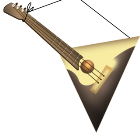 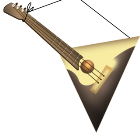 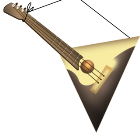 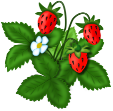 курочка
курица
[р]
[ц]
[р’]
[ч’]
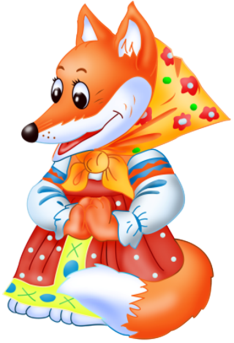 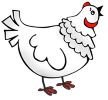 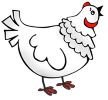 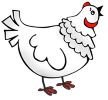 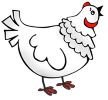 [к]
[к’]
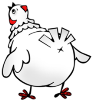 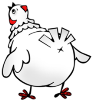 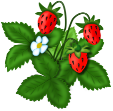 гриб
гриб
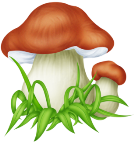 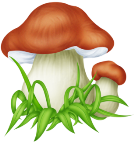 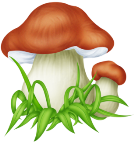 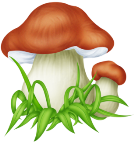 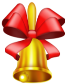 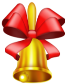 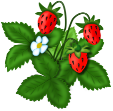 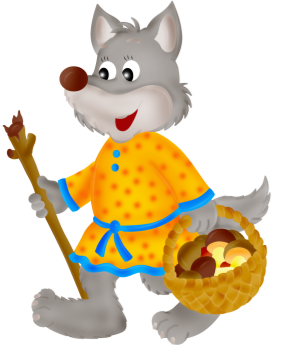 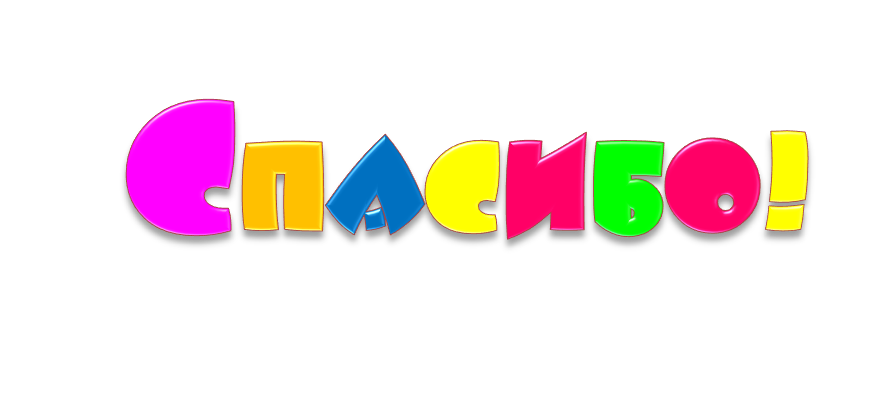 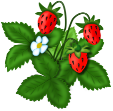 http://pedsovet.su/
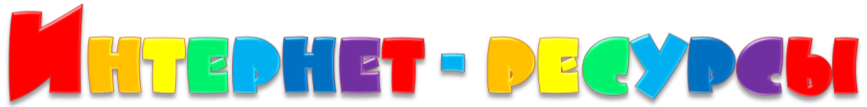 http://s012.radikal.ru/i320/1310/04/a59068e8e153.png  фон, заяц, мышка, цветы, гриб, пень (отрисовки Т. Ивановой)
http://i024.radikal.ru/1310/10/6c9eaf3fb990.png  лягушка, волк, лиса, комар
http://s019.radikal.ru/i608/1310/0f/2189d7c43b80.png  ягоды, куры, балалайка, колокольчик (отрисовки Е. Уверской, наборы платные) 
http://muzofon.com/search/Вика%20и%20Настя%20Ивановы  Песня 
На лесной опушке (отрывок)
Звуковые файлы авторские, выполнены в программе Audacity
Спасибо художникам и авторам отрисовок.